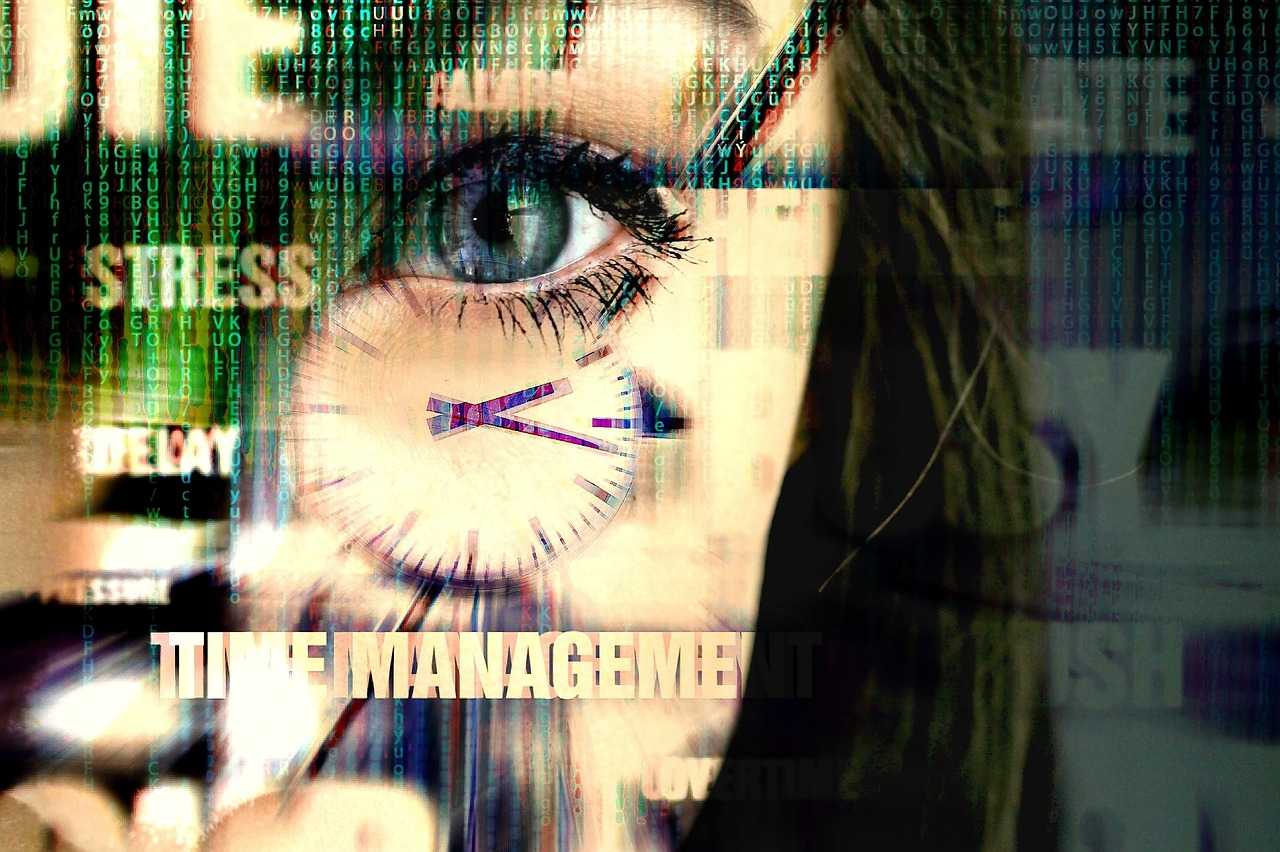 Corso di formazione: Sopravvivere al digitale
Modulo 5 - Come combattere il sovraccarico digitale come genitore
www.survivingdigital.eu
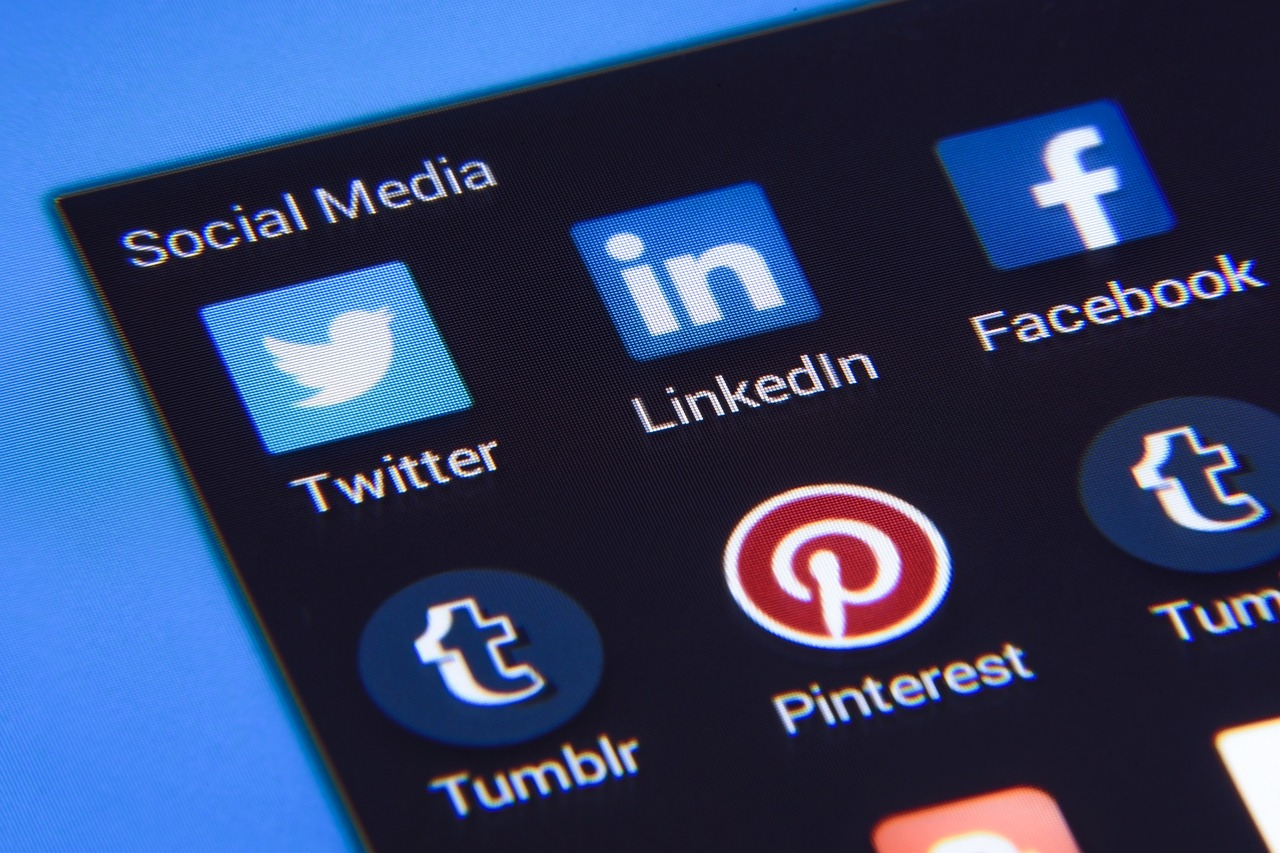 Introduzione
Che cos'è il sovraccarico digitale
Competenze affrontate e risultati di apprendimento
Conoscenze teoriche
Tecniche
Casi studio e attività
Suggerimenti e consigli
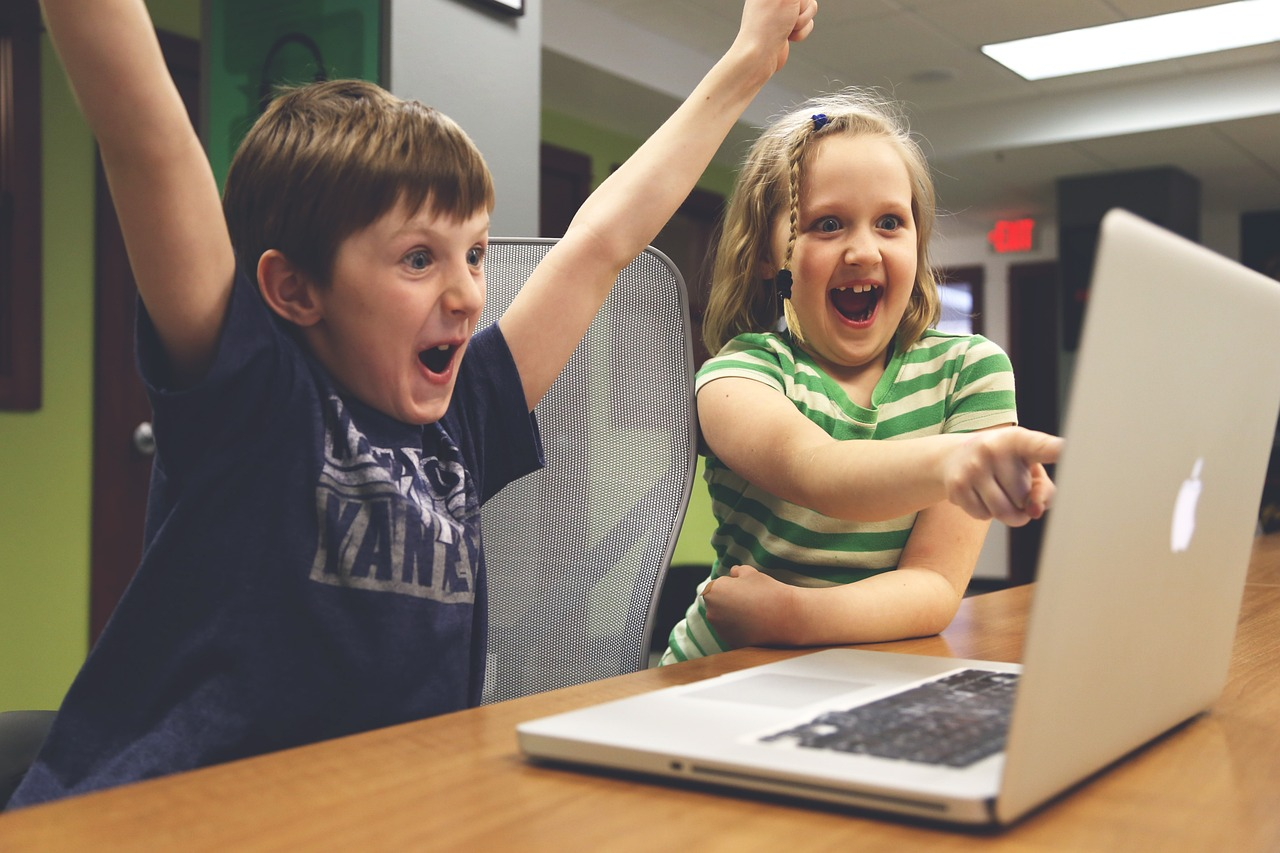 Introduzione
In questo modulo imparerete a combattere alcuni degli impatti negativi della tecnologia sui bambini, con un focus specifico su come affrontare il sovraccarico digitale come genitori.
Questo modulo fornisce una comprensione di cosa sia il sovraccarico digitale e di come, in quanto genitori, possiate contribuire a ridurre l'impatto negativo della tecnologia digitale sui vostri figli.
Che cos'è il sovraccarico digitale?
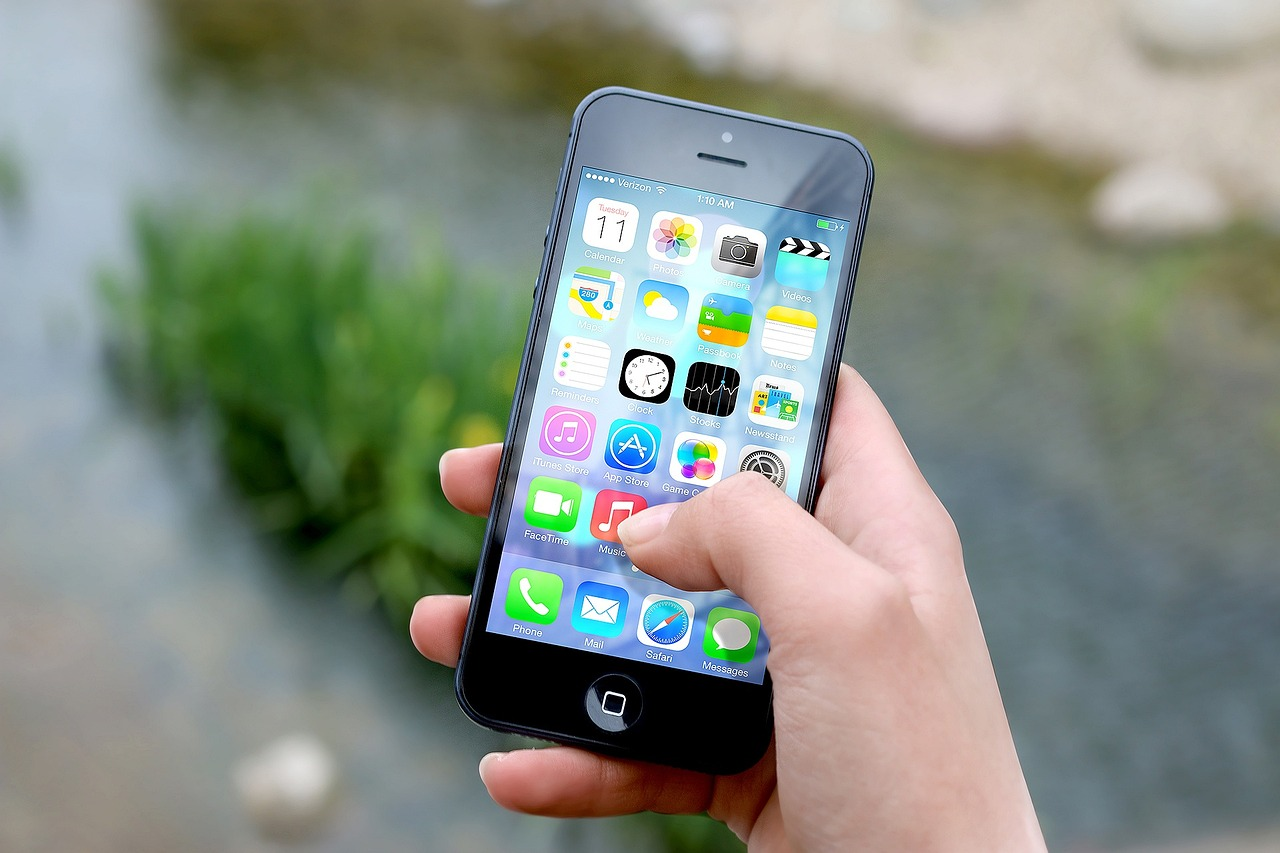 Il sovraccarico tecnologico o digitale può essere considerato come lo stress che si crea quando si è esposti a una quantità di media digitali o di tecnologia superiore a quella che possiamo elaborare in modo efficiente in un determinato lasso di tempo e l'impatto, spesso non osservato, che questo ha su di noi, sui nostri figli e sulle nostre famiglie. 
Ogni volta che utilizziamo la tecnologia digitale, ci viene richiesto di recepire un alto grado di stimoli sensoriali e informazioni concorrenti, che hanno conseguenze dirette e indirette su molti dei nostri sistemi e processi interni.
Competenze trattate
01
Sistema neurologico (funzione del cervello)
02
Sistema cognitivo (pensiero ed elaborazione)
03
Sistemi di memoria (memoria a breve e lungo termine)
04
Sistema nervoso
05
Sistema energetico
Cosa succede quando questi sistemi vengono colpiti?
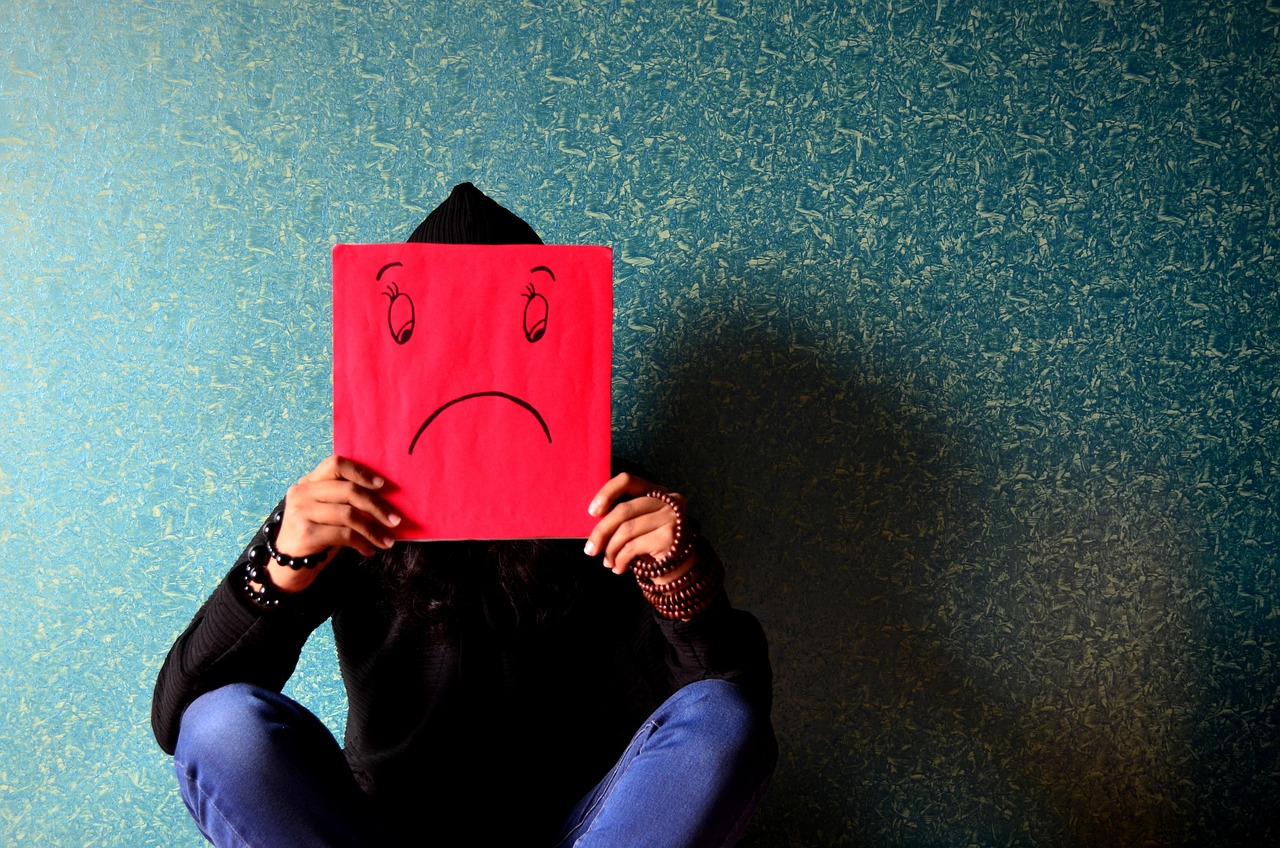 L'impatto su questi sistemi può a sua volta influenzare diversi processi del nostro corpo. I processi che possono essere influenzati sono:
Processi emotivi
Processi comportamentali
Processi relazionali

È inoltre importante notare che l'impatto può variare in base a molti fattori, come l'individuo, la quantità di esposizione alla tecnologia digitale e altri fattori neurologici.
Segni e sintomi del sovraccarico digitale
Esistono diversi sintomi e segnali che fanno pensare a un sovraccarico digitale. Questi possono includere:
Letargia / Stanchezza / Mancanza di energia / Senso di spossatezza
Dimenticanza / Difficoltà a convertire le informazioni in memoria a lungo termine
Sensazione di sovraccarico / stress
Sensibilità o reattività emotiva
Bassa tolleranza alla frustrazione
Impazienza
Comportamento reattivo
Incapacità di concentrarsi, di focalizzarsi, di distrarsi facilmente.
Ossessione per la tecnologia / Scarso interesse per tutto ciò che non è legato alla tecnologia
Sensazione di distacco dalle persone importanti
Permessi per lo schermo
Secondo l'Irish Health Services Executive e le raccomandazioni dell'UE, il tempo trascorso sullo schermo dovrebbe essere limitato nei bambini di tutte le età. Di seguito sono riportate le raccomandazioni tratte da queste due fonti:

Per un link alle raccomandazioni dell'HSE, fare clic quiPer un link alle Raccomandazioni dell'UE, clicca qui

Queste raccomandazioni mirano a bilanciare i benefici dello schermo con i potenziali rischi per la salute e lo sviluppo associati a un uso eccessivo. Le linee guida sottolineano l'importanza dell'attività fisica e della limitazione dei comportamenti sedentari, compreso il tempo trascorso sullo schermo, per promuovere la salute e il benessere generale di bambini e adolescenti.
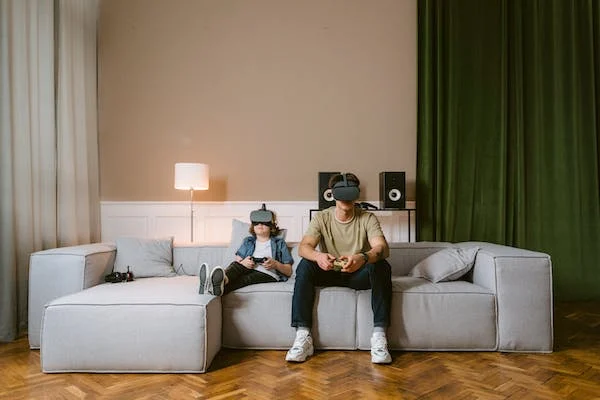 Permessi per lo schermo
Neonati e bambini piccoli (da 0 a 18 mesi):
Si consiglia di evitare che i bambini al di sotto dei 18 mesi trascorrano del tempo davanti a uno schermo, ad eccezione di attività come la visione di fotografie o le videochiamate.
Per i bambini di età compresa tra i 18 e i 24 mesi, il tempo trascorso sullo schermo deve essere ridotto il più possibile.

Bambini in età prescolare (da 2 a 5 anni):
Secondo le linee guida dell'HSE, i bambini di età compresa tra i 2 e i 5 anni non dovrebbero trascorrere più di un'ora al giorno davanti agli schermi.
Tuttavia, le raccomandazioni dell'UE suggeriscono che i bambini in età prescolare dovrebbero trascorrere il minor tempo possibile sullo schermo, massimo di 30 minuti.
Permessi per lo schermo
Bambini della scuola primaria (a partire da 6 anni):
Si consiglia ai genitori di limitare il tempo trascorso davanti allo schermo per i bambini dai 6 anni in su, per evitare che interferisca con il sonno e le attività fisiche.
Le linee guida dell'UE raccomandano di ridurre il più possibile il tempo trascorso sullo schermo, con un massimo di 60 minuti al giorno per i bambini della scuola primaria.
Adolescenti:
Per gli adolescenti, si raccomanda di limitare il tempo trascorso sullo schermo a non più di 2 ore al giorno. Livelli più bassi di tempo trascorso sullo schermo sono associati a ulteriori benefici per la salute.
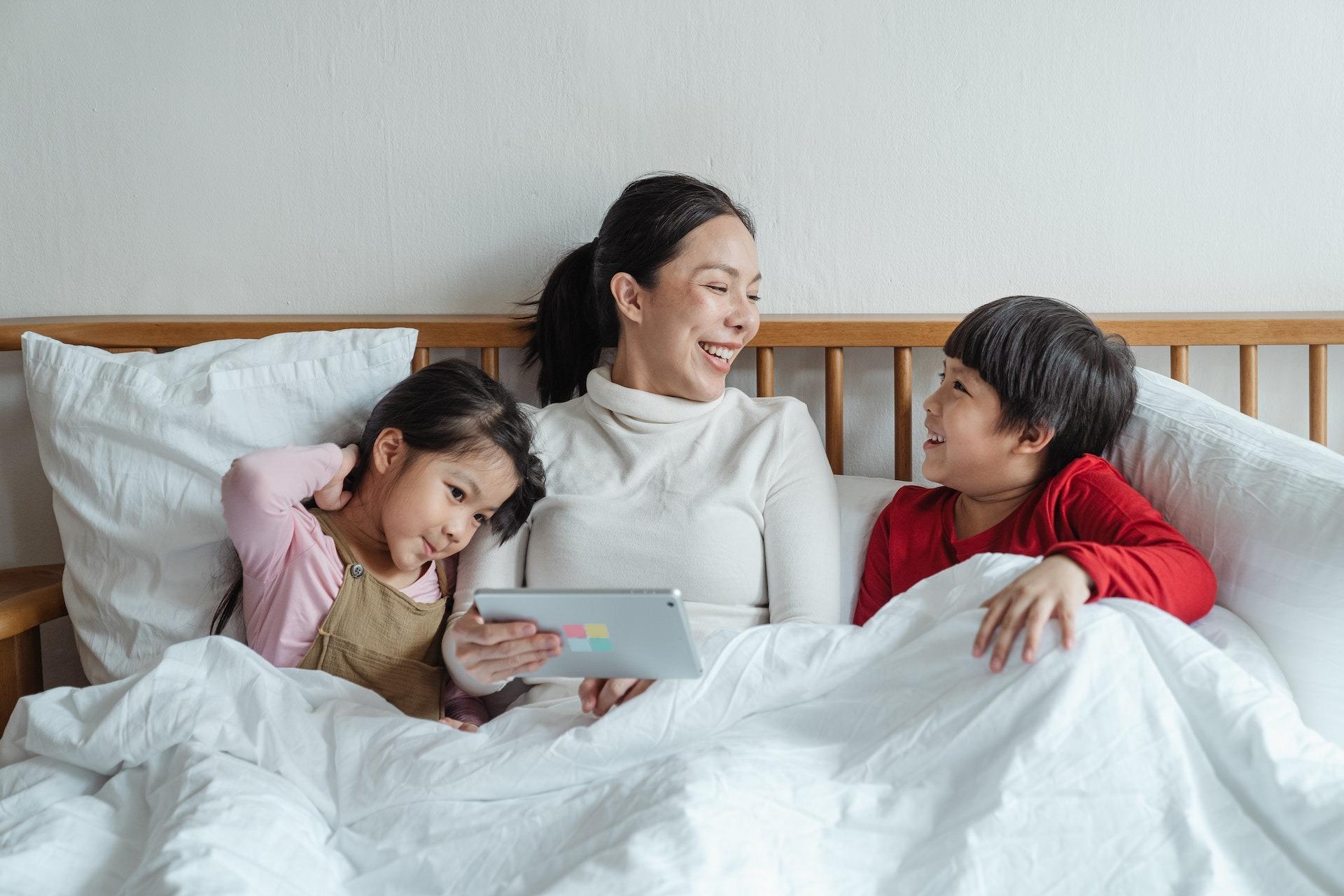 10 strategie per combattere il sovraccarico digitale
Come genitori, è importante aiutare i propri figli a navigare nel mondo digitale e a gestire il sovraccarico digitale. Ecco 10 strategie per combattere il sovraccarico digitale nei bambini:

1. Stabilire confini chiari: Stabilite regole chiare sul tempo trascorso sullo schermo e sull'uso dei dispositivi. Stabilite dei limiti alla quantità di tempo che i vostri figli possono trascorrere sugli schermi ogni giorno e stabilite orari specifici in cui gli schermi sono off-limits, come ad esempio durante i pasti o prima di andare a dormire.
2. Essere un modello di comportamento: I bambini imparano osservando il comportamento dei genitori. Siate consapevoli delle vostre abitudini in fatto di tempo trascorso davanti allo schermo e cercate di modellare un comportamento digitale sano. Limitate il tempo trascorso davanti allo schermo e dedicatevi ad attività che non lo coinvolgono, come leggere, fare esercizio fisico o stare all'aria aperta.
3. Incoraggiare l'attività fisica e gli hobby: Promuovere uno stile di vita equilibrato incoraggiando l'attività fisica e gli hobby. Incoraggiate i vostri figli a praticare sport, a iscriversi a club o organizzazioni, a dedicarsi ad attività creative o a giocare all'aperto. Ciò contribuisce a ridurre la loro dipendenza dagli schermi e a garantire un equilibrio più sano.
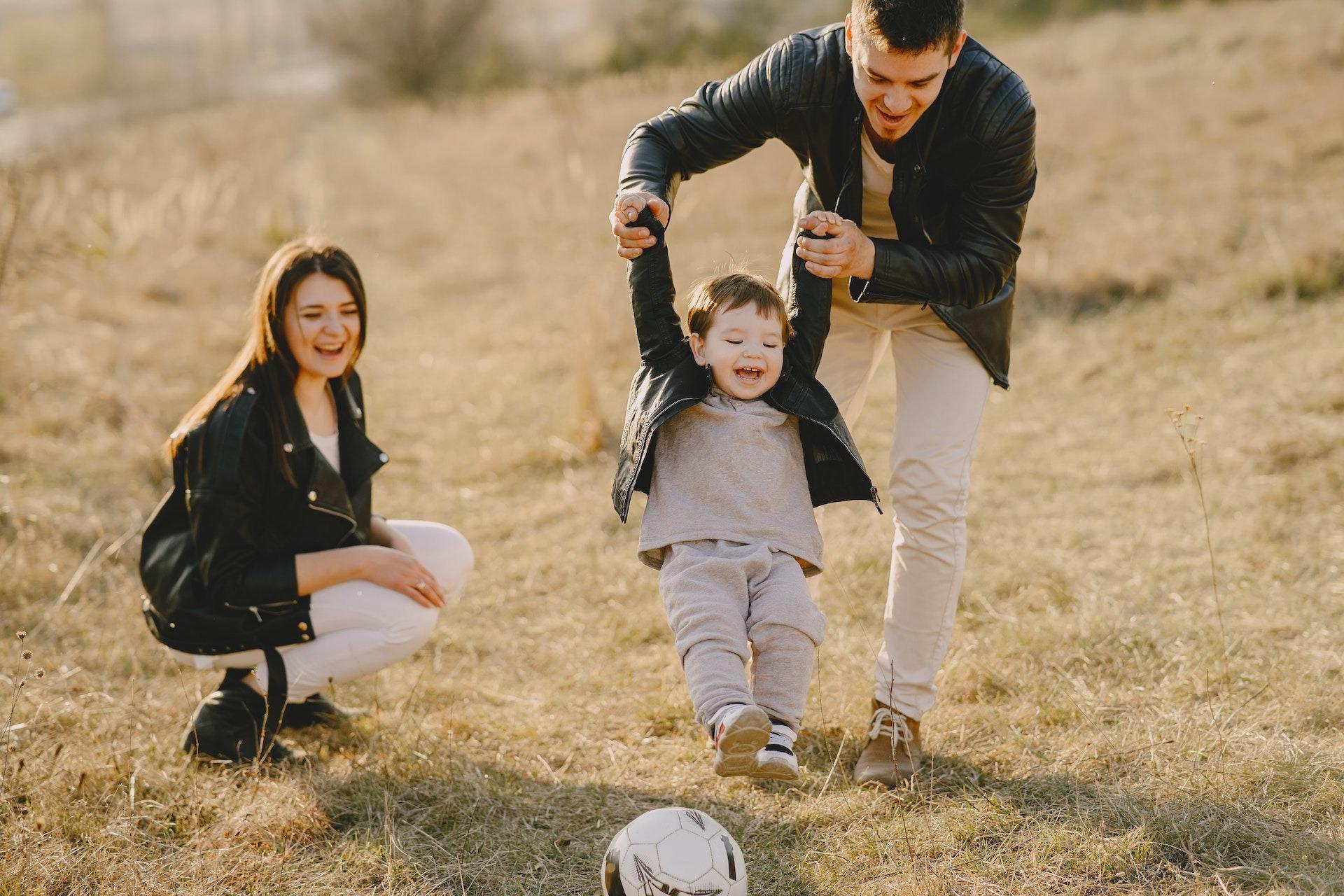 10 strategie per combattere il sovraccarico digitale
4. Creare zone libere dalla tecnologia: Designate alcune aree della casa come zone libere dalla tecnologia, come il tavolo da pranzo o le camere da letto. In questo modo si creano dei confini e si incoraggiano le interazioni dal vivo e il legame familiare senza la distrazione degli schermi.
5. Dedicare tempo di qualità alla famiglia: Pianificate regolarmente attività familiari che non coinvolgano gli schermi. Ad esempio, uscite in famiglia, serate di gioco, cucinare insieme o fare passeggiate. Queste attività aiutano a creare legami, a promuovere una comunicazione sana e a ridurre la dipendenza dai dispositivi digitali.

6. Incoraggiare gli hobby e gli interessi offline: Incoraggiate i vostri figli a sviluppare hobby e interessi offline da coltivare al di fuori del mondo digitale. Ad esempio, leggere libri, suonare strumenti musicali, dedicarsi ad attività artistiche e artigianali o esplorare la natura. Aiutateli a scoprire le attività che amano e sostenete il loro coinvolgimento in queste attività.
7. Promuovere l'alfabetizzazione digitale e un comportamento online responsabile: Insegnate ai vostri figli l'importanza di un comportamento responsabile in rete, come ad esempio rispettare la privacy, evitare il cyberbullismo e valutare criticamente le informazioni online. Incoraggiateli a usare la tecnologia per l'apprendimento, la creatività e il contatto con gli altri in modo positivo.
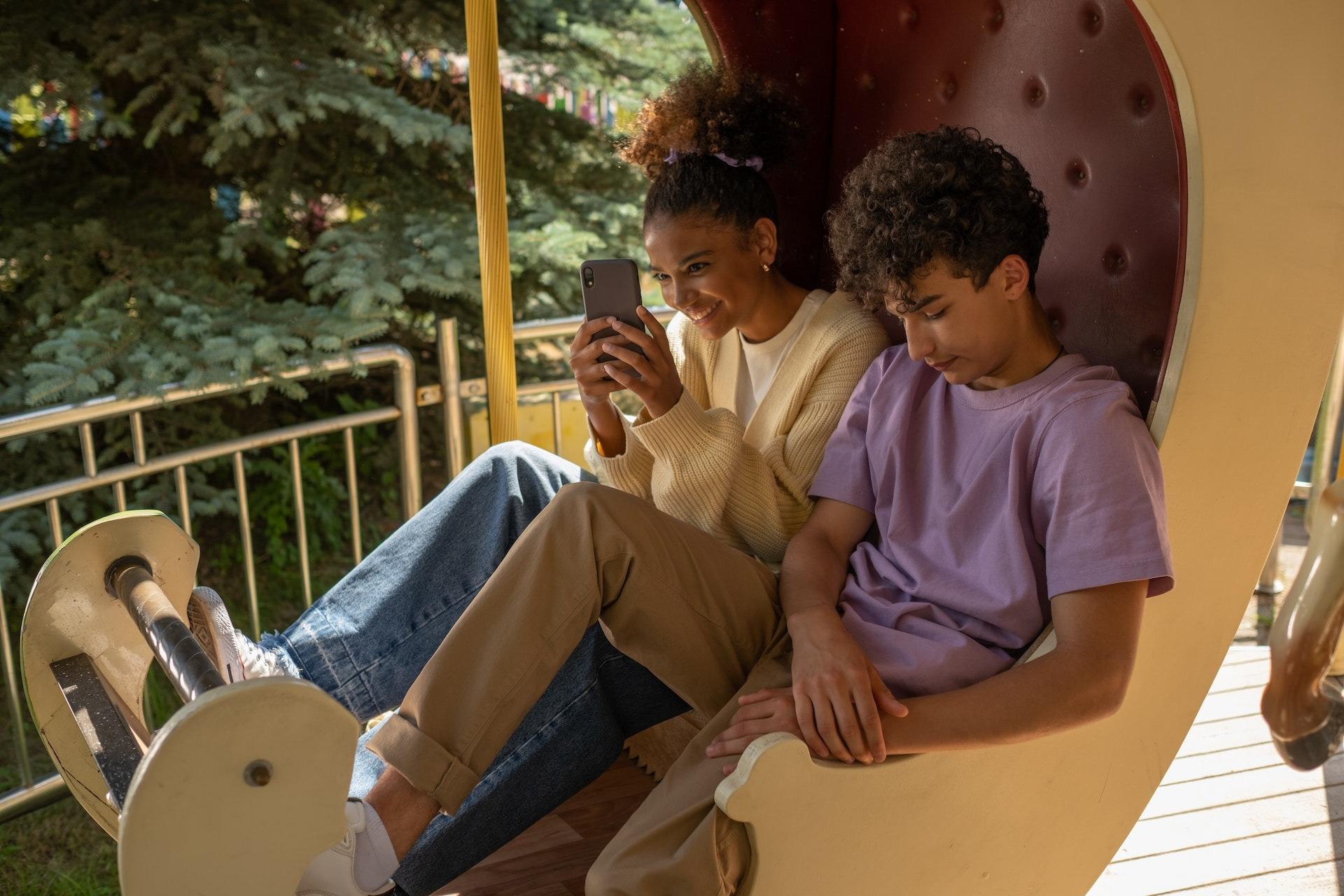 10 strategie per combattere il sovraccarico digitale
8. Utilizzare i controlli parentali e gli strumenti di monitoraggio: Sfruttate le funzioni di controllo parentale e gli strumenti di monitoraggio disponibili su dispositivi, app e browser web. Questi strumenti possono aiutarvi a gestire e limitare l'accesso di vostro figlio a determinati siti web o app, a impostare restrizioni di tempo e a monitorare le sue attività online.
9. Incoraggiare le interazioni sociali offline: Aiutate i vostri figli a costruire e mantenere relazioni offline incoraggiando le interazioni sociali dal vivo. Organizzate incontri di gioco, incoraggiate la partecipazione ad attività di gruppo o a club e sostenete le opportunità per i vostri figli di interagire con i loro coetanei di persona.

10. Comunicare apertamente: Mantenete una linea di comunicazione aperta con i vostri figli sulle loro esperienze digitali. Incoraggiateli a condividere le loro preoccupazioni, sfide ed esperienze online. Insegnate loro la sicurezza online, affrontate i problemi che possono incontrare e guidateli a gestire efficacemente il sovraccarico digitale.
Ricordate che ogni bambino è unico, quindi è importante adattare queste strategie alla sua età, al suo livello di maturità e alle sue esigenze individuali. Promuovendo un sano equilibrio tra il mondo digitale e quello offline, potete aiutare i vostri figli a combattere il sovraccarico digitale e a sviluppare sane abitudini digitali.
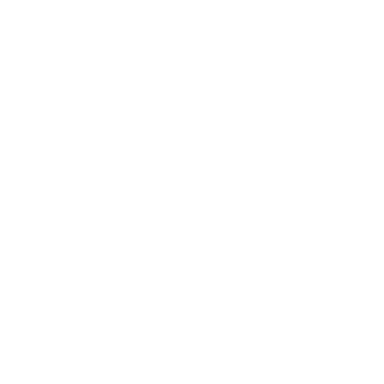 Fine del modulo 4
Vi ringraziamo per aver letto questo modulo e speriamo vi sia piaciuto e che abbiate appreso alcune informazioni utili. Questo modulo fa parte del corso di formazione Surviving Digital; gli altri moduli sono disponibili sul nostro sito web. Tenetevi aggiornati sul progetto seguendoci sui nostri canali social!
www.survivingdigital.eu